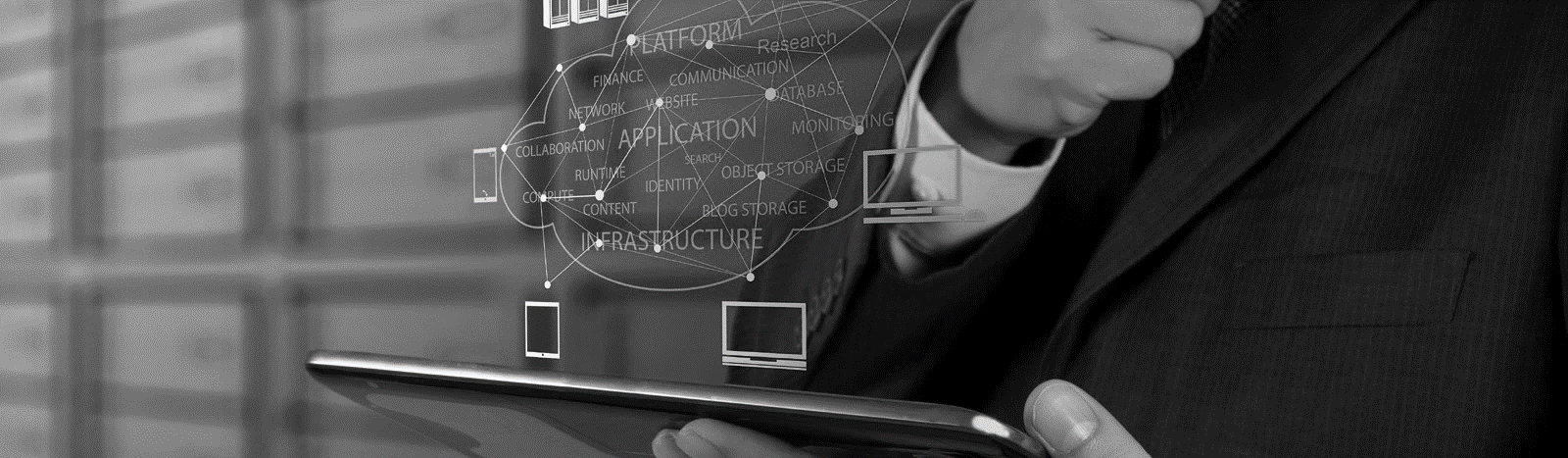 Apoios à Contratação
Compromisso Emprego Sustentável
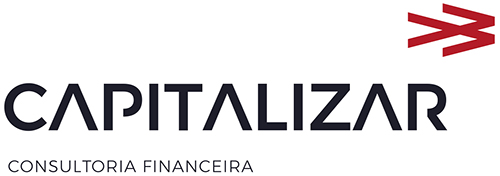 Compromisso Emprego Sustentável
REQUISITOS - Entidade Empregadora
Estar regularmente constituída e registada;
Preencher os requisitos legais exigidos para o exercício da atividade;
Ter a situação tributária e contributiva regularizada;
Não se encontrar em situação de incumprimento no que respeita a apoios financeiros concedidos pelo IEFP;
Ter a situação regularizada em matéria de restituições no âmbito dos financiamentos dos Fundos Europeus Estruturais e de Investimento;
Dispor de contabilidade organizada
Não ter pagamentos de salários em atraso;
Não ter sido condenada em processo-crime ou contraordenacional por violação de legislação do trabalho, nomeadamente sobre discriminação no trabalho e no acesso ao emprego, nos últimos 3 anos, salvo se da sanção aplicada no âmbito desse processo resultar prazo superior, caso em que se aplica este último.
Compromisso Emprego Sustentável
REQUISITOS - Concessão de apoio financeiro
A publicitação e registo de oferta de emprego no portal do IEFP, sinalizada com a intenção de candidatura à medida;
A celebração de contrato de trabalho com desempregado inscrito no IEFP
A criação líquida de emprego e a manutenção do nível de emprego, atingido por via do apoio: Considera-se que existe criação líquida de emprego quando, no mês de registo da oferta de emprego, a entidade empregadora tiver alcançado por via do apoio financeiro previsto na presente medida um número total de trabalhadores superior à média de trabalhadores registados nos 12 meses que precedem o mês de registo da oferta de emprego;
A entidade empregadora tem a obrigatoriedade de proporcionar formação profissional ajustada às competências requeridas pelo posto de trabalho: período mínimo de 12 meses mediante acompanhamento de um tutor OU formação em entidade certificada com carga horária mínima de 50 horas.
Compromisso Emprego Sustentável
TIPOLOGIA
Contrato de Trabalho sem Termo
Desempregado inscrito no IEFP há pelo menos 6 meses consecutivos
Inscrito há pelo menos 2 meses consecutivos, quando se trate de pessoa com idade igual ou inferior a 35 anos e com idade igual ou superior a 45 anos
Beneficiário de prestação de desemprego
Beneficiário do rendimento social de inserção
Pessoa com deficiência e incapacidade
Pessoa que integre família monoparental
Pessoa cujo cônjuge ou pessoa com quem viva em união de facto se encontre igualmente em situação de desemprego, inscrito no IEFP
Vitima de violência doméstica
Pessoa que tenha prestado serviço efetivo ou em regime de contrato nas forças armadas
Pessoa a quem tenha sido aplicada medida de promoção e proteção de acolhimento residencial
Refugiado 
Pessoa em situação de sem-abrigo ou em processo de inserção social
Ex-recluso e quem cumpra/tenha cumprido penas ou medidas judiciais não privativas
Toxicodependente ou alcoólico em processo de recuperação
Pessoa que não tenha registos na Segurança Social como trabalhador por conta de outrem, nem como trabalhador independente nos últimos 12 meses consecutivos que precedem a data do registo da oferta de emprego
Quando, independentemente do tempo de inscrição, tenha concluído, há menos de 12 meses, estágio financiado pelo IEFP
Pessoa a quem tenha sido reconhecido o estatuto do cuidador informal e que tenha prestado cuidados enquanto cuidador informal principal
Compromisso Emprego Sustentável
APOIOS
Apoios financeiro à contratação e ao pagamento de contribuições para a Segurança Social
A entidade empregadora tem direito a um apoio financeiro à contratação correspondente a 12 vezes o valor do IAS

		
				
O financiamento começa nos 5.318,4 euros por trabalhador, mas pode mais do que duplicar com as majorações (slides seguintes). 

Cumulativamente tem também direito a um apoio financeiro correspondente a metade do valor da contribuição para a segurança social a seu cargo, relativamente aos contratos de trabalho apoiados, durante o primeiro ano da sua vigência. O montante é apurado tendo em conta a retribuição base estabelecida nos contratos a apoiar e com referência a um período de 14 meses, não podendo ultrapassar o limite de sete vezes o valor do IAS
12 x IAS = 5.318,40 €
Compromisso Emprego Sustentável
MAJORAÇÕES
Casos em que se aplica majorações de 25%
Contratação de jovens com idade até aos 35 anos, inclusive
Quando a retribuição base associada ao contrato apoiado seja igual ou superior a duas vezes o valor da retribuição mínima mensal garantida (RMMG)
Quando esteja em causa posto de trabalho localizado em território do interior
Quando a entidade empregadora seja parte de instrumento de regulamentação coletiva de trabalho (IRCT)
Compromisso Emprego Sustentável
MAJORAÇÕES
Casos em que se aplica majorações de 30%
Quando esteja em causa a contratação de desempregados do sexo sub-representado em determinada profissão
Casos em que se aplica majorações de 35%
Quando esteja em causa a contratação de pessoas com deficiência e incapacidade
As majorações previstas nos pontos anteriores são cumuláveis entre si até ao limite de três
Compromisso Emprego Sustentável
PAGAMENTO
Momento
Prestações / Valor Percentual
Até 20 dias úteis após o início de vigência de todos os contratos apoiados
1ª prestação : 60%
No 13.º mês de vigência do último contrato iniciado
2ª prestação: 20%
Paga no 25.º mês de vigência do último contrato iniciado
3ª prestação: 20%
Compromisso Emprego Sustentável
PRAZOS - Candidatura à medida contrato-emprego
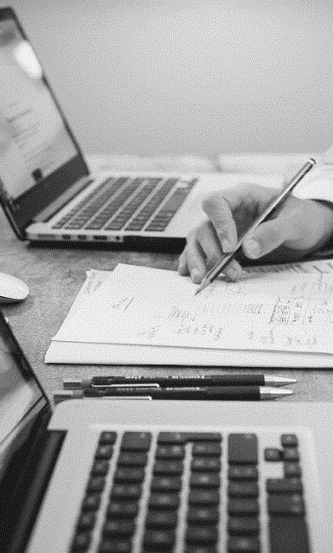 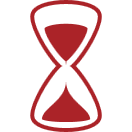 Prazos para candidatura
Brevemente anunciado
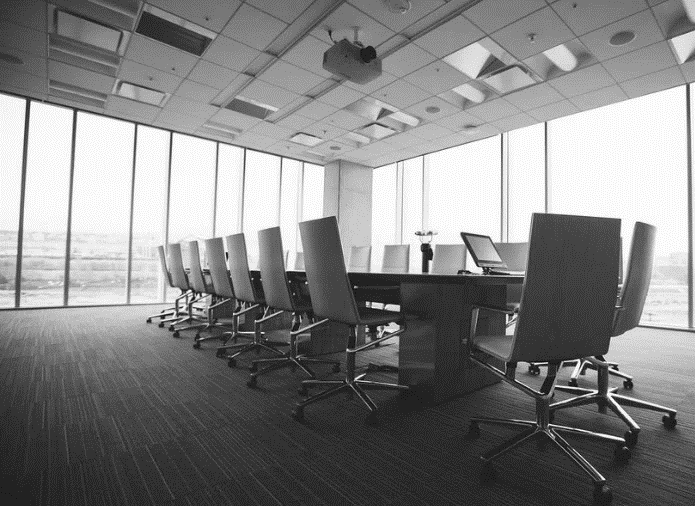 CONTACTOS
José Pedro Pais
+ 351 916 378 559
jose.pedro.pais@capitalizar.pt
João Moreira
+ 351 913 444 134
Joao.moreira@capitalizar.pt
Escritório Porto
Rua Eng.º Ferreira Dias, 370, 2º Esq. 4100-246 Porto
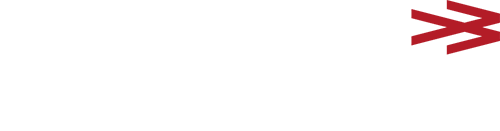 Escritório Lisboa
Rua Gil Vicente, 28
2825-454 Corroios
www.capitalizar.pt
© Pedro Teixeira Pinto – Consultoria Fiscal, Unipessoal, Lda. 2021. Todos os direitos reservados